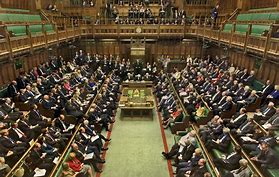 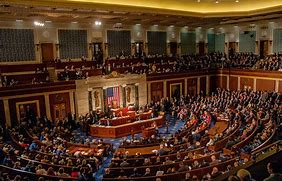 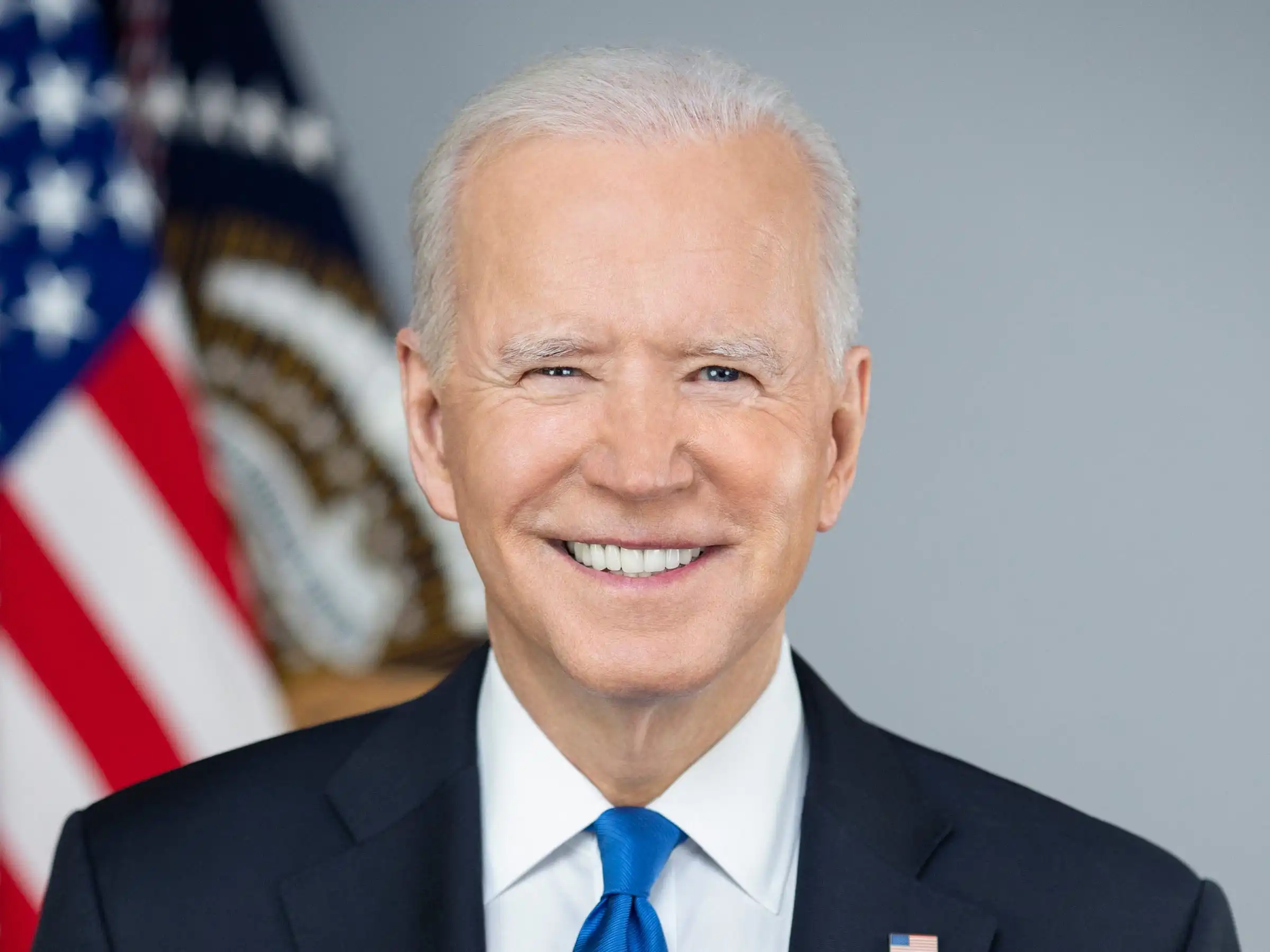 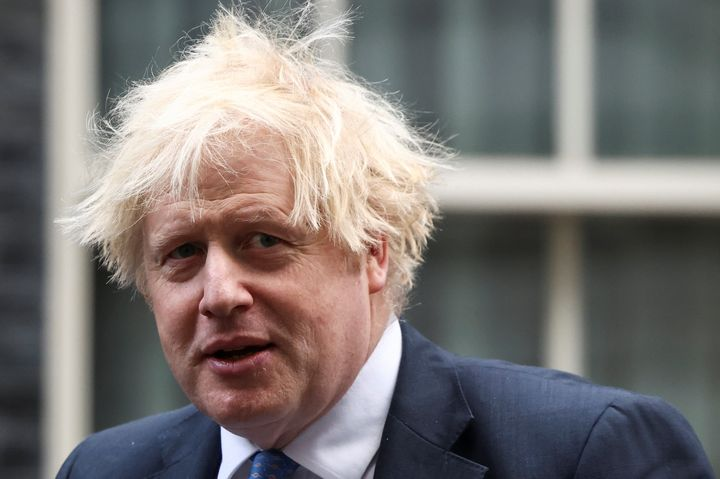 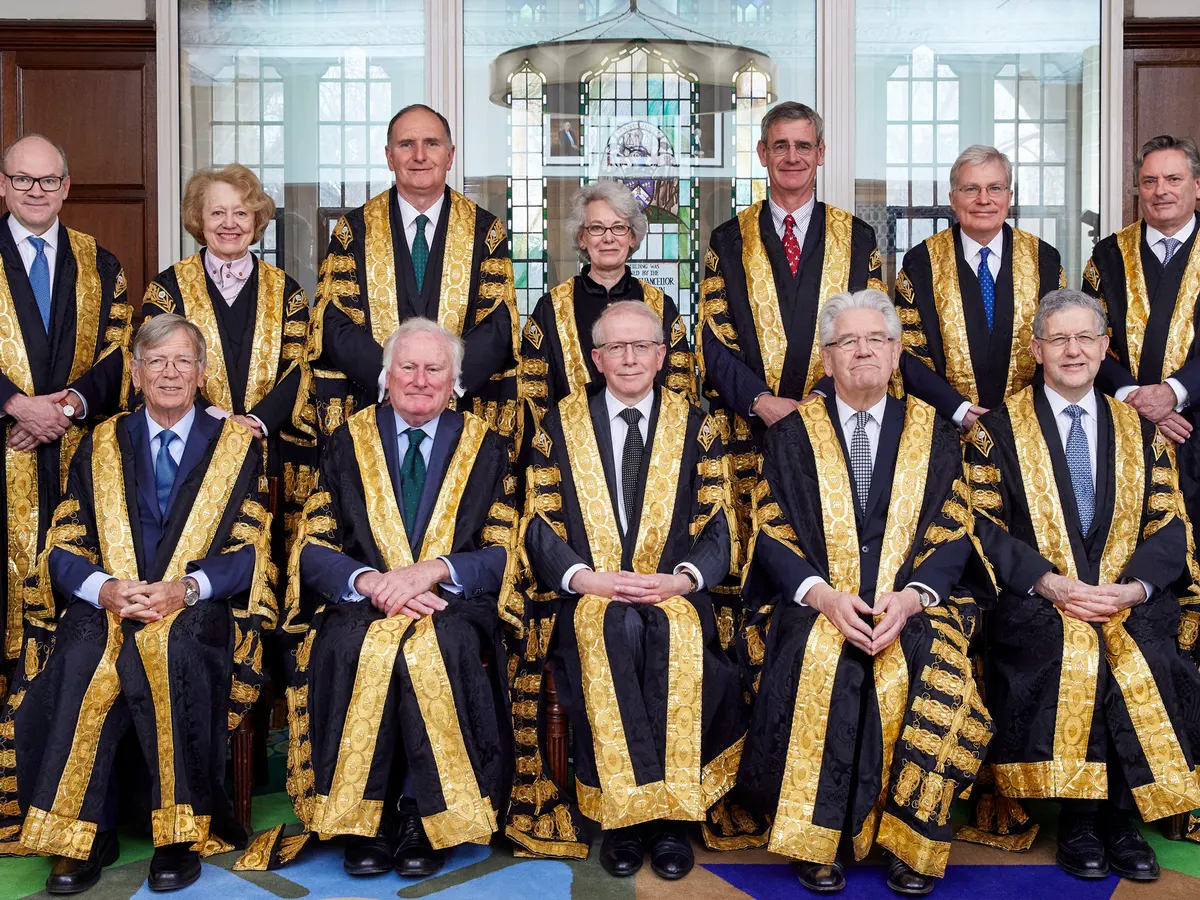 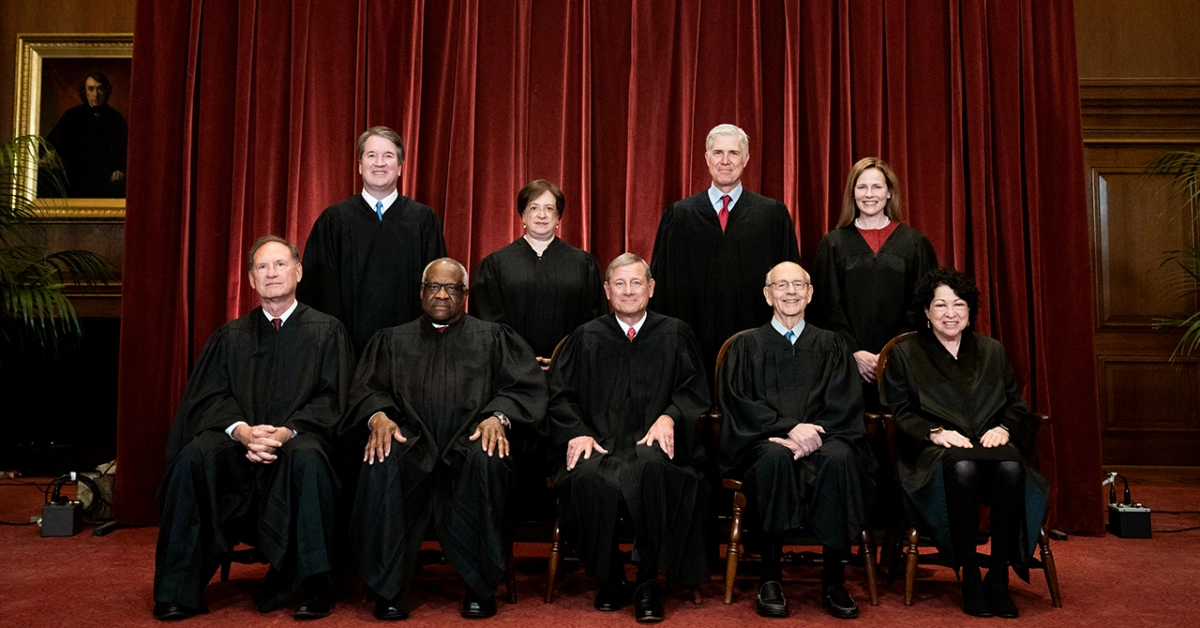 Comparative Approaches
Theoretical approaches:
The exam board require you to understand comparative approaches from a systemic point of view. This has been broken down into Rational, Cultural & Structural approaches.

Rational: The key focus here is on  individuals.
	e.g. 	President – Prime minister
		Senators – Lords
		Members of Congress – MPs 
The basis here is that actions of individuals in the political systems of both countries are motivated by their own interests, rather than groups or structures. By acting rationally individuals judge best how to realise their own goals.
e.g. President & PM – Both act in a rational manner. Both use their powers to achieve their policy goals. Both have considerable authority as leaders to influence their countries, based upon their own personal views. They both have powers to make appointments, which also influences decision-making.
Cultural: The key focus here is on groups.
	e.g.	Political Parties
		Pressure Groups
		Factions
		Influences on voters
This perspective suggests people operate as they do because of the group they are in. The group’s culture – shared beliefs & values – influences the actions of individuals within it. Culture is habitual, perceived as natural, giving it power over individuals that they may not be aware of.
e.g. Comparing PM & President, both may alter their policy goals because of the culture of their party. Thus their individual views maybe at odds with their party’s views, requiring them to adjust their aims.
e.g. Comparing Parties, normally high levels of party unity in the UK (& increasingly in the USA) means there may be a dominant value system that leads to tribal politics, thus influencing the behaviour of politicians. In this sense politicians may be acting upon the influence of party culture, not their own self-interest or structural influences.
Structural: The key focus here is on the ‘big picture’ perspective.
	e.g.	Constitutional roles
		Powers/limitations on institutional processes

Structural approach suggests political actions are determined by wider structures, which strongly influence people. This approach can be applied to all topics as major political structures – like a constitution – influence or determine political processes in every area of political life.
e.g. Comparing PM & President – constitutional structures restrict political actions. Both are subject to constitutional rules, both may find their policy options limited by, for example, the courts.
e.g. Comparing Congress & Parliament – They have different levels of power from each other. In the UK MPs are more limited due to executive & fused powers, whereas the US Congress has more freedoms from the executive guaranteed by the separation of powers.